Resources for Program Monitoring and Review
Institutional Research and Effectiveness
APR Resources (and permanent status review)
The Office of Institutional Research and Effectiveness (IRE) supports departmental Academic Program Review by providing department-specific information related to its students, faculty and resources.  This information will assist the department in addressing specific criteria within two Middle States Standards:

Standard III: Design and Delivery of the Student Learning Experience
Standard V: Educational Effectiveness Assessment
 
Unless otherwise noted, IRE will provide:
Student, Human Resources and Fiscal information
standard summary tables and charts displaying seven-year trends 
Excel files
Student Information –
Human and Fiscal Resource Information –
Standard Report Access Options
http://ire.udel.edu/dashboards/

ire.udel.edu/bi

www.udel.edu/registrar/faculty_staff/reports/index.html

www.udel.edu/udataglance
UDataGlance
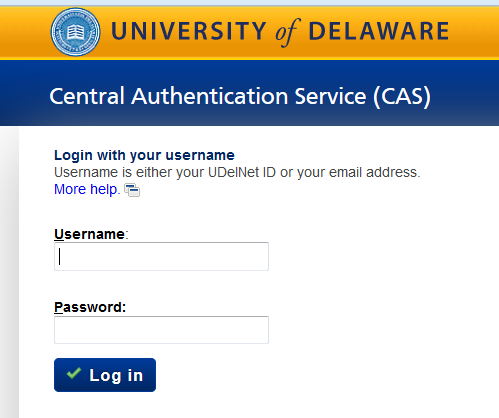 UDataGlance
Student Data Reports
Enrollment

Advisement

Graduation
Next Steps
Collaboration with Graduate Office
Understanding Policy and Procedures
Graduate Admission Data Mart
Time to Degree
Retention